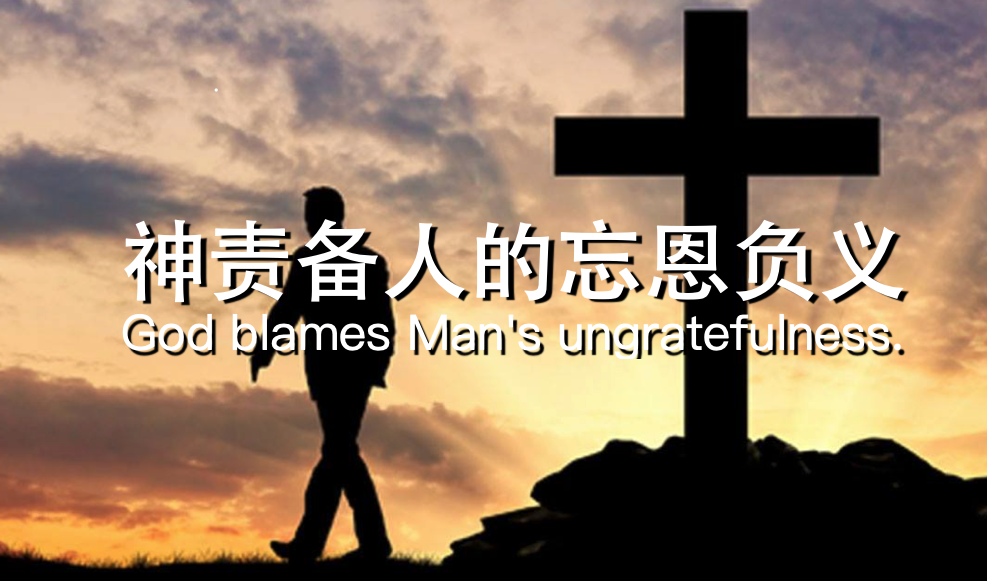 房正豪牧師
Rev. Steven Fang
何西阿书的结构 
The Structure of Hosea

1.先知个人的生命 
Hosea’s Personal Life
2.神的审判 
God’s Judgment
3.盼望的信息
 Message of Hope
何 西 阿 書 Hosea 2:4-5
4 我 必 不 怜 悯 她 的 儿 女 ， 因 为 他 们 是 从 淫 乱 而 生 的 。
4 Furthermore, I’ll not show pity on her children,since they are children of prostitution.
5 他 们 的 母 亲 行 了 淫 乱 ， 怀 他 们 的 母 做 了 可 羞 耻 的 事 ， 因 为 她 说 ： 我 要 随 从 所 爱 的 ； 我 的 饼 、 水 、 羊 毛 、 麻 、 油 、 酒 都 是 他 们 给 的 。
5 Indeed, their mother has committed prostitution—the one who has been conceiving them has acted disgracefully—when she said, ‘I’m going after my lovers, who provide me food and water,as well as my wool, my flax, my oil, and my wine.’
希 伯 來 書 Hebrews 10:25
25 你 们 不 可 停 止 聚 会 ， 好 像 那 些 停 止 惯 了 的 人 ， 倒 要 彼 此 劝 勉 ， 既 知 道 那 日 子 临 近 ， 就 更 当 如 此 。
25 not neglecting to meet together, as is the habit of some, but encouraging one another even more as you see the day of the Lord coming nearer.
人的忘恩负义 
Man’s Ungratefulness
人的骄傲自大 
Man’s Pride and Arrogance
人的顽梗悖逆
Man’s Stubbornness 
and Rebelliousness
何 西 阿 書 Hosea 2:6-8
6 因 此 ， 我 必 用 荆 棘 堵 塞 她 的 道 ， 筑 墙 挡 住 她 ， 使 她 找 不 着 路 。
6 “Look how I’m blocking her[d] path with thorns and building a wall to hinder[e] her, so she can’t find her way.
7 她 必 追 随 所 爱 的 ， 却 追 不 上 ； 她 必 寻 找 他 们 ， 却 寻 不 见 ， 便 说 ： 我 要 归 回 前 夫 ， 因 我 那 时 的 光 景 比 如 今 还 好 。
7 She will pursue her lovers, but she won’t catch up with them. She will seek them, but she won’t find them. Then she will say,
 ‘I’ll go back and return to my first husband, because it was better for me then than now.’
8 她 不 知 道 是 我 给 她 五 谷 、 新 酒 ， 和 油 ， 又 加 增 她 的 金 银 ； 她 却 以 此 供 奉 巴 力 。
8 She didn’t recognize that it was I who provided her grain, wine, and oil, and it was I who gave her silver, while they crafted gold for Baal.
何 西 阿 書 Hosea 2:9-13
9 因 此 到 了 收 割 的 日 子 ， 出 酒 的 时 候 ， 我 必 将 我 的 五 谷 新 酒 收 回 ， 也 必 将 她 应 当 遮 体 的 羊 毛 和 麻 夺 回 来 。
9 “Therefore I’ll return and take back my grain at harvest time and my new wine in its season. I’ll take back my wool and my flax that was to have covered her nakedness.
10 如 今 我 必 在 她 所 爱 的 眼 前 显 露 她 的 丑 态 ； 必 无 人 能 救 她 脱 离 我 的 手 。
10 So now I’ll reveal her lewdness to the eyes of her lovers, and no man will rescue her from my control.
11 我 也 必 使 她 的 宴 乐 、 节 期 、 月 朔 、 安 息 日 ， 并 她 的 一 切 大 会 都 止 息 了 。
11 I’ll put a stop to her mirth,
    along with her celebrations, her New Moons, her Sabbaths, and all of her festive assemblies.
12 我 也 必 毁 坏 她 的 葡 萄 树 和 无 花 果 树 ， 就 是 她 说 这 是 我 所 爱 的 给 我 为 赏 赐 的 。 我 必 使 这 些 树 变 为 荒 林 ， 为 田 野 的 走 兽 所 吃 。
12 I’ll destroy her vines and her fig trees, about which she said, ‘These are the earnings that my lovers paid me. I’ll make them grow into a forest, and the wild animals will eat from them.’
13 我 必 追 讨 她 素 日 给 诸 巴 力 烧 香 的 罪 ； 那 时 她 佩 带 耳 环 和 别 样 妆 饰 ， 随 从 她 所 爱 的 ， 却 忘 记 我 。 这 是 耶 和 华 说 的 。13 I’ll punish her for the time she has devoted to the Baals, to whom she burned incense, and for whom she put on her earrings and jewels so she could go after her lovers and forget me,” declares the Lord.
爱之深责之切！
Fear is the Heart of Love!
何 西 阿 書 Hosea 2:14-15
14 後 来 我 必 劝 导 她 ， 领 她 到 旷 野 ， 对 她 说 安 慰 的 话 。
14 “Therefore, look! I will now allure her. I will make her go out to the wilderness, and will speak to her heart.
15 她 从 那 里 出 来 ， 我 必 赐 她 葡 萄 园 ， 又 赐 她 亚 割 谷 作 为 指 望 的 门 。 她 必 在 那 里 应 声 ， 与 幼 年 的 日 子 一 样 ， 与 从 埃 及 地 上 来 的 时 候 相 同 。
15 There I will restore her vineyards to her,
    and the Valley of Achor will become a doorway to hope. There she will respond as she did in her youth, when she came up from Egypt.”
啟 示 錄 Revelation 15:4
4 我 必 不 怜 悯 她 的 儿 女 ， 因 为 他 们 是 从 淫 乱 而 生 的 。
4 Furthermore, I’ll not show pity on her children, since they are children of prostitution.
詩 篇 Psalm 5:7
7 至 於 我 ， 我 必 凭 你 丰 盛 的 慈 爱 进 入 你 的 居 所 ； 我 必 存 敬 畏 你 的 心 向 你 的 圣 殿 下 拜 。
7 But I, because of the abundance of your gracious love, may come into your house.In awe of you, I will worship in your holy Temple.
申 命 記 Deuteronomy 6:13-14
13 你 要 敬 畏 耶 和 华 ─ 你 的 神 ， 事 奉 他 ， 指 着 他 的 名 起 誓 。
14 不 可 随 从 别 神 ， 就 是 你 们 四 围 国 民 的 神 ；
13 Fear the Lord your God, serve him, and make your oaths in his name.
 14 Do not follow other gods from the gods of the nations[h] around you,
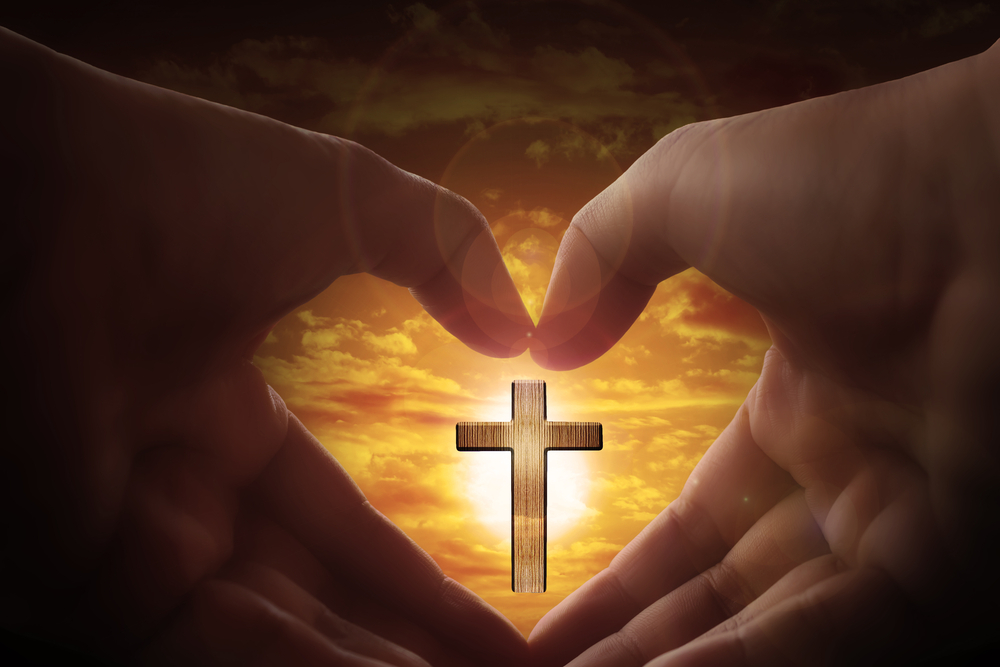 同心建造
Ｂuildup with one heart.
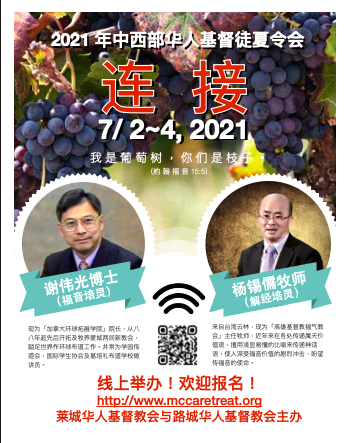 敬畏神三个重点 
3 Important Aspects of Fearing God:
1.我心尊主为大 
- Honor Him in my Heart
2.认真事奉神
 - Serve Him Fervently
3.看重与神的关系（过圣洁的生活）
- Value our Relationship with
Him (Lead a Life of Holiness)